6. Orientierung Kultursaal
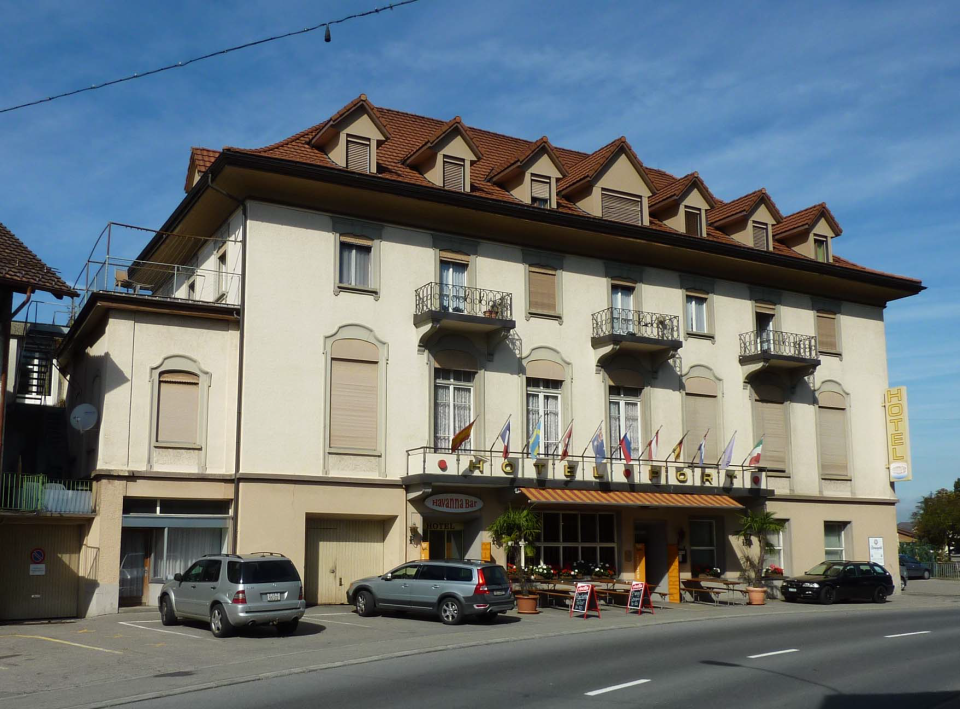 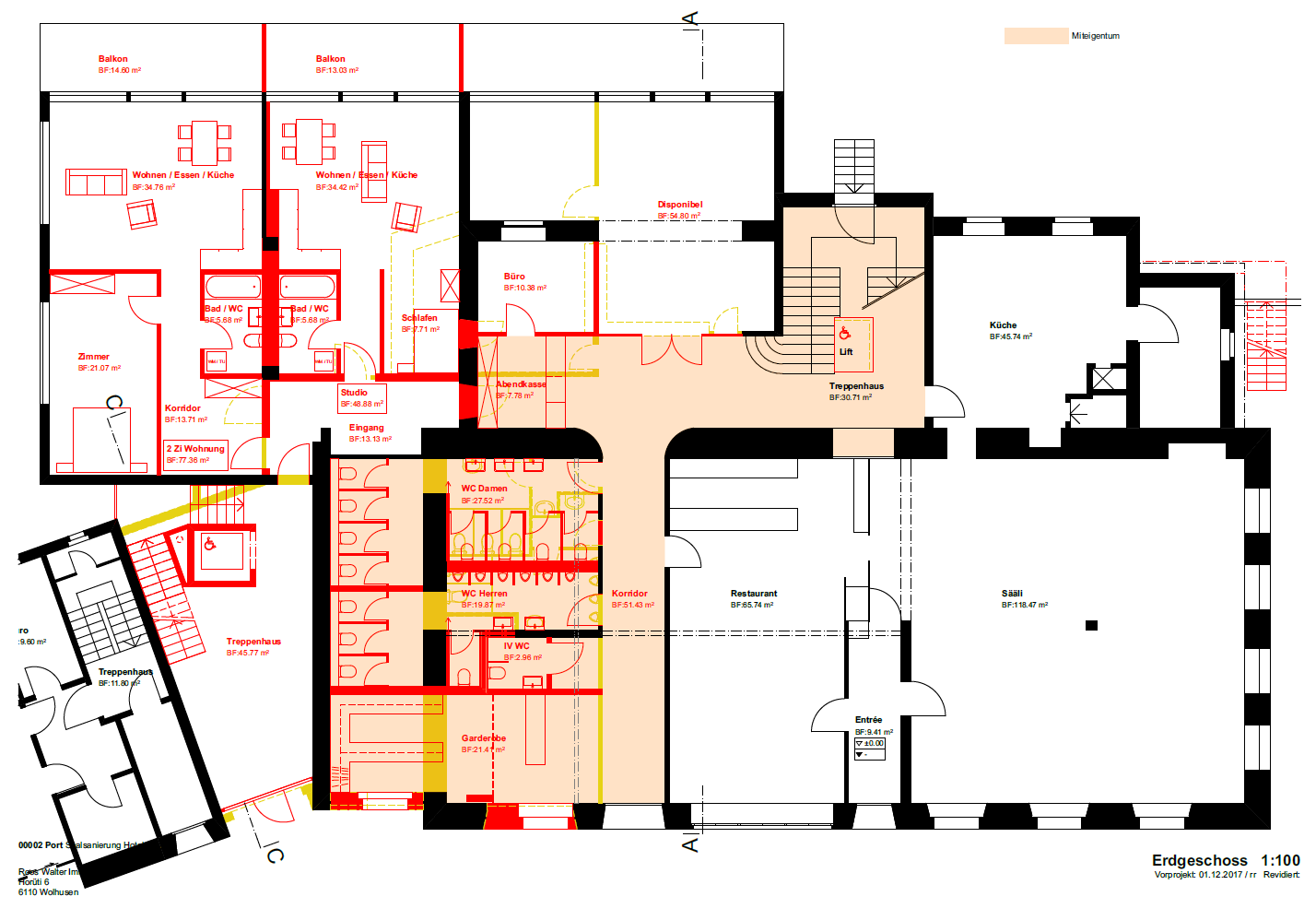 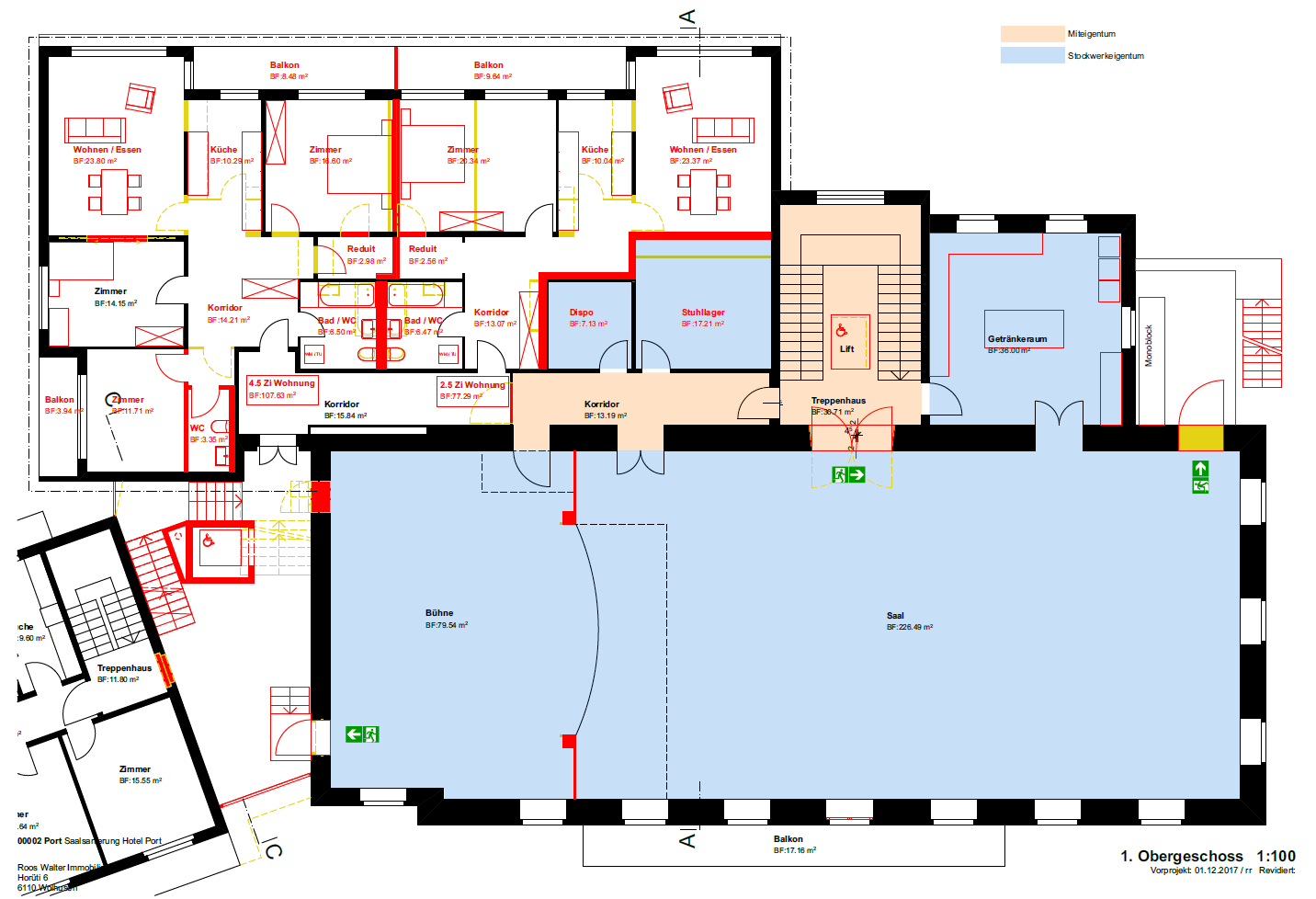 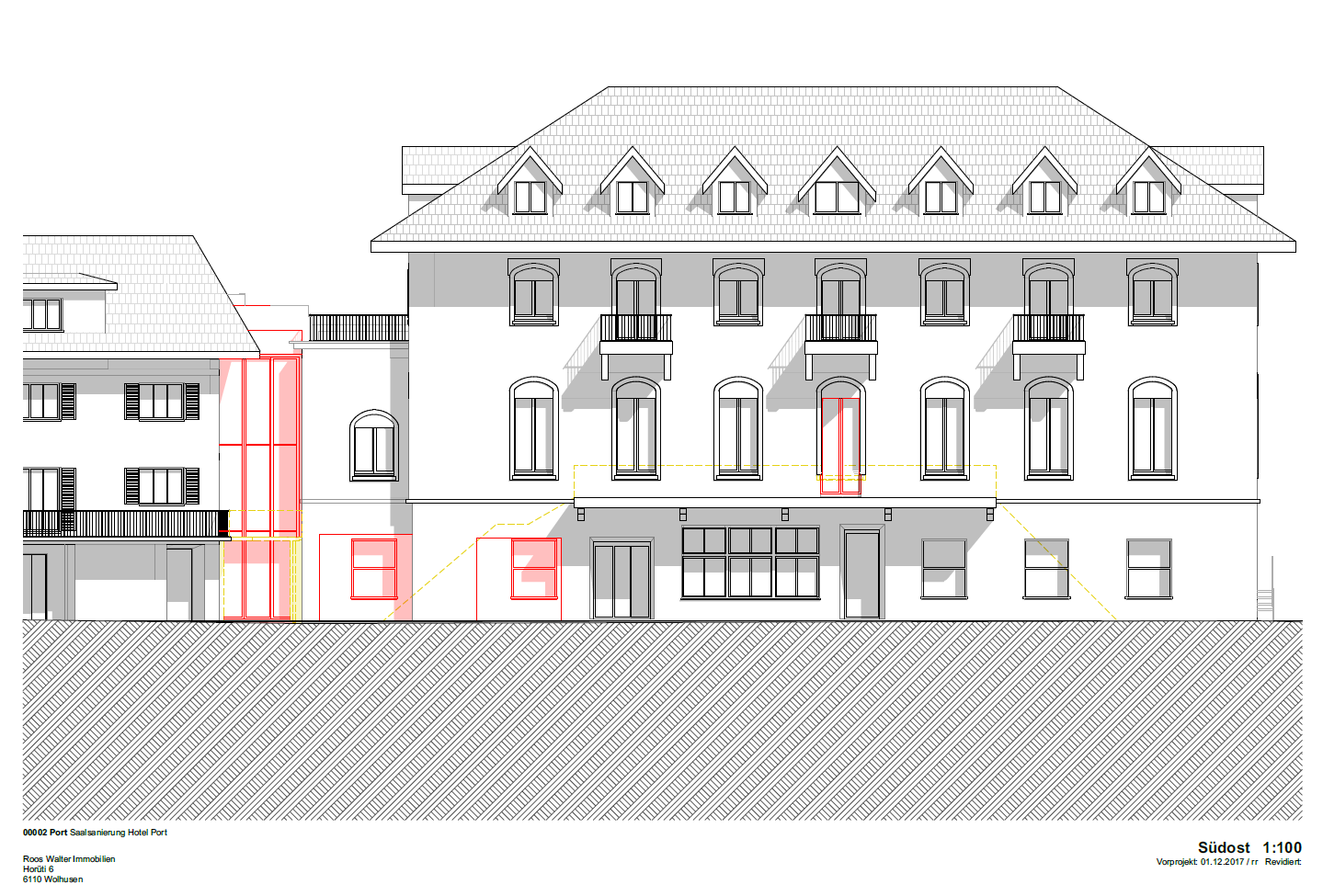 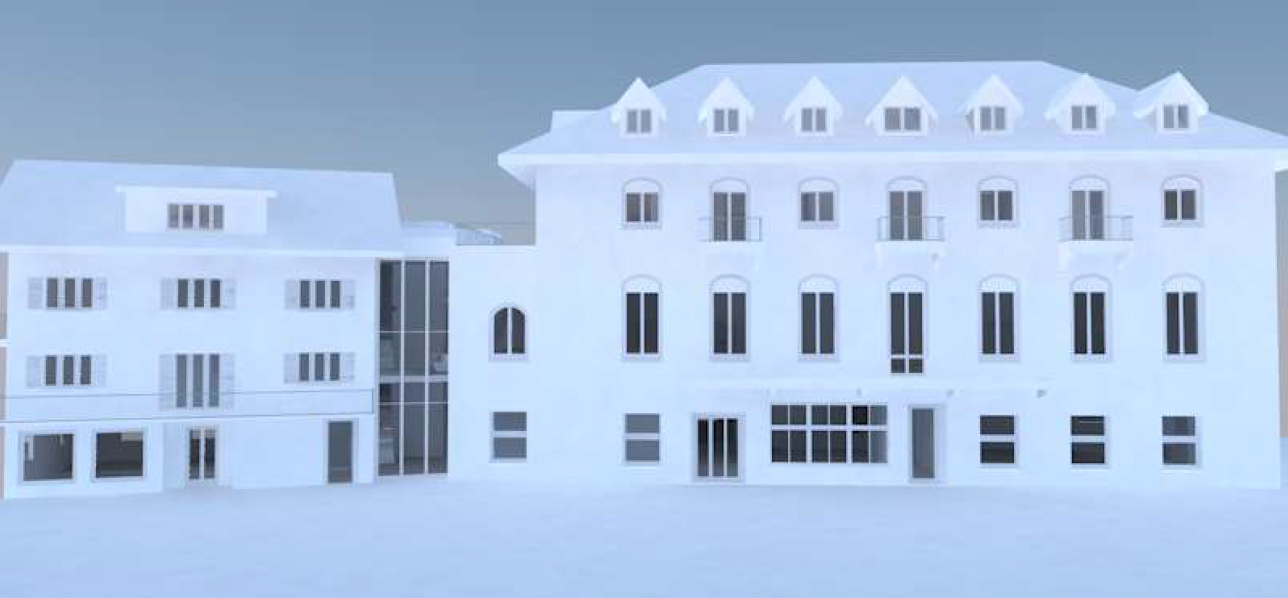 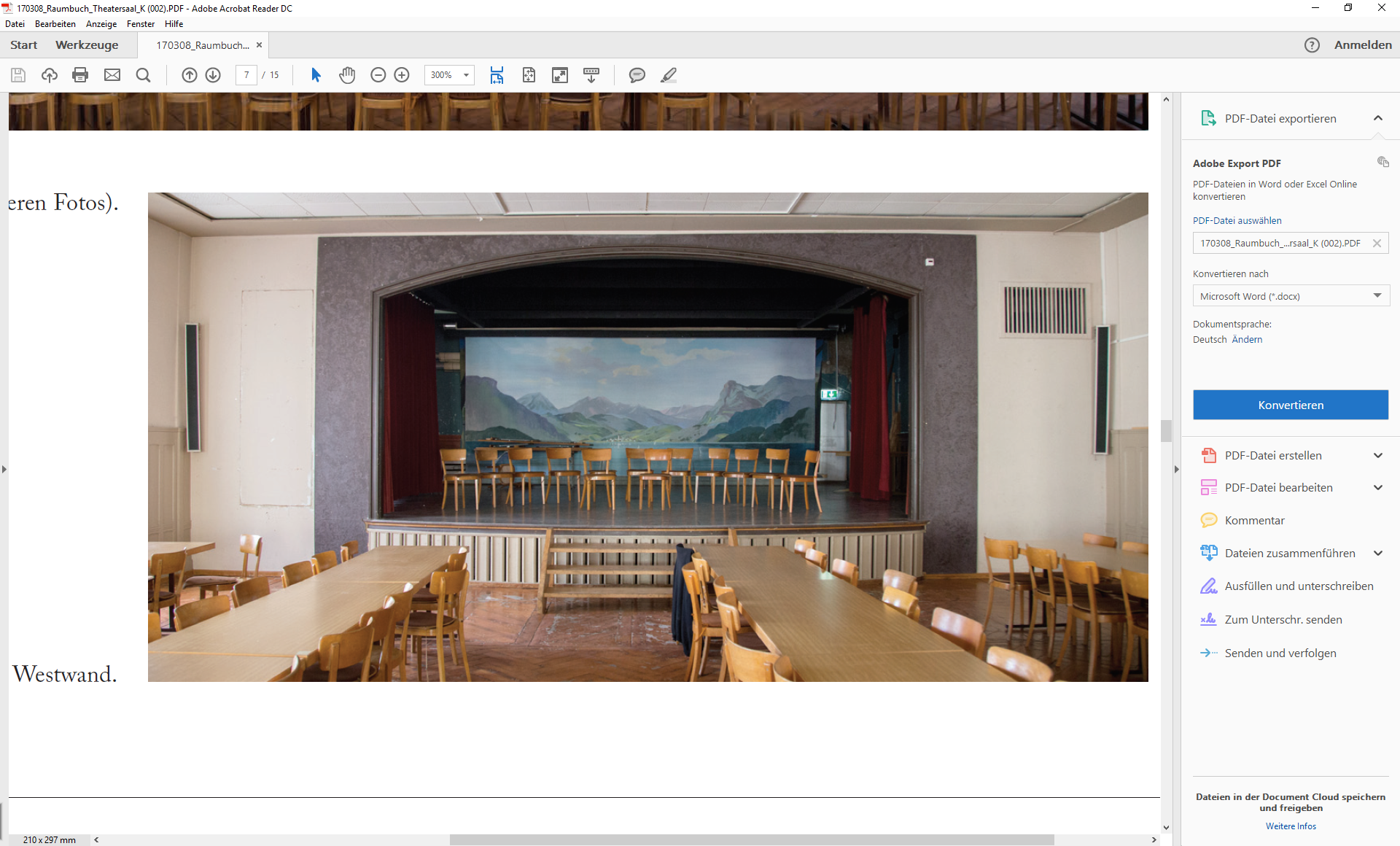 Urnenabstimmung über Kultursaal  10. Juni 2018